Class Piano Motivational Project
2018 MTNA National Group Piano and Piano Pedagogy Forum
August 3, 2018
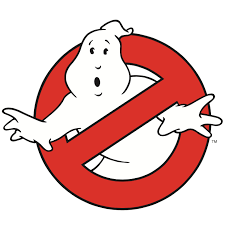 Margarita Denenburg, D.M.A.
Assistant Professor of Keyboard Studies
Heidelberg University School of Music and Theatre
 
www.MargaritaDenenburg@gmail.com
[Speaker Notes: Hello, today I would like to discuss one of the most important topics in musician’s life (not just pianists) – their health. 

We all heard of this stories of famous people, most of us have friends who were severly injured. One of my aquintenses…. Mortinson
This presentation was inspired by one of my students who transferred form a different institution. At our initial meeting he told me his story that you will today hear. I was the first one to point out to him that the reason for his injury was twisting of his hands and lack of alignment, in other words: technique.]
www.MargaritaDenenburg.com

Email: mdenenbu@heidelberg.edu